٠جدم اسيم اسى
المادة الرابعة عشرة
يتألف مجلى التعليم العالي عل الوجه التالي: رسمى مجلسى الورراء رئيسى اللجنة العليا لياسة التعليم رل1 وزير التعليم العالي    ذ1ئاللرئس
وزير المعارف.
وزير المالية والاقتصاد الوطني. وزير العمل والشؤون الاجتإعية ٠ وزير التخطيط.
رئيس الديوان العام للخدمة المدنية . الرئيس العام لتعليم البنات . مديرو الجامعات .
المادة الخامسة عثرة
مجلس التعليم العالي هو الططة العليا الزولة عن شؤون التعليم فوق السوى ا لثابوي والإشراف عليه والتتيق بين مؤسساته عدا التعليم العسكري، وبالنسجة للجامعات له عل الخصوص : ١ - توجيه التعليم الجامعي بإ يتفق واليامة المرمرمة لذلك . ٢ - الإشراف عل تطوير التعليم الجامعي في جع قطاعاته ٠ ٣ — تحقيق التنسيق بين الجامعات وبخاصة في مجال الأقسام العلمية والدرجات الجامعية
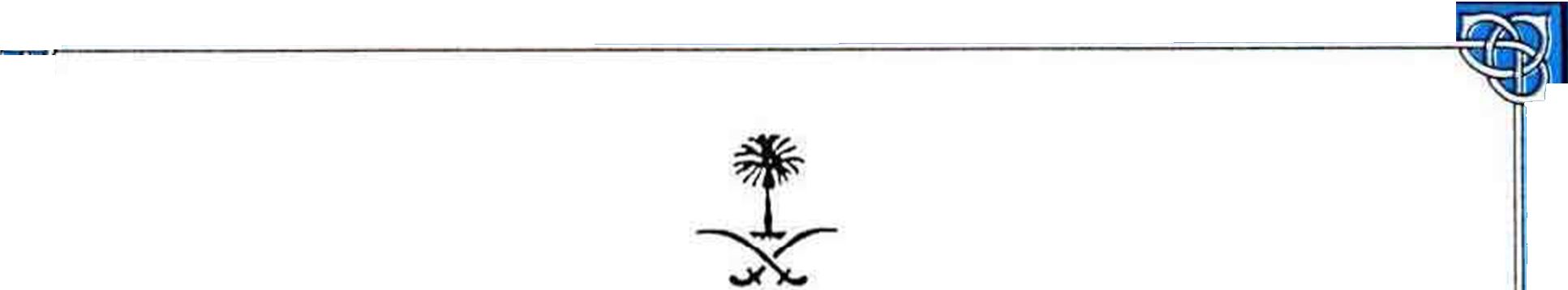 ٤ - الموافقة عل إنشاء كليات، ومعاهد، وأقسام علمية، ومراكز بحث، وعإدات مساندة في الجامعات القائمة، وللمجلس بمج هذه الكليات والمعاهد والأفام والمراكز والعادات بعضها ببعض أو إلغاء ما يقتفي الأمر إلغاؤه .
٥ - إقرار القواعد الخاصة بإنشاء المتاحف، والجمعيات العلمية، وإصدار الدوريات .
٦ - إصدار اللوابح المشزكة للجامعات . ٧ - إصدار اللوائح المنظمة لشؤون منسوبي الجامعات الوظيفية من العوديين والمتعاقدين بمن فيهم أعضاء هيئة التدريس، ويثمل ذلك مرتباتهم ، ومكافاتمم ، وبدلاتبم ، ^لك بعد إعدادها من قبل كل من وزارة التعليم العالي، ووزارة المالية والاقتصاد الوطني، والديوان العام للخدمة المدنية.
٨ - إصدار القواعد المنظمة لتعيين أعضاء هيئة التدريس من
السعوديين، وترقيابم، وإعاربم، وذدب۴م، ونقلهم إلى وظاثف أخرى داخل الجامعة أو خارجها، وعودبم إلى وظائفهم
الأكاديمية وذلك بعد إمعدادها من قبل كل من وزارة التعليم العالي، والديوان العام للخدمة المدنية.
٩ - إصدار اللائحة المنظمة للشؤون المالية في الجامعات بإ في ذلك القواعد المنظمة لمكافأت وإمعانات الطلبة وغيرهم وذلك بعد
إعدادها من قبل كل من وزارة التعليم العالي، ووزارة المالية والاقتصاد الوطي.
٠١٠ إقرار القواعد اللازمة لتشجيع/ الكفاءات العودة المتوفرة خاوج الجامعات للقيام بالتدريس في كليات الجامعة ومعاهدها، أو للقيام بإجراء بحوث محددة بمراكز البحث العلمي ، وتحديد
مكافأ ب ٠
٠١١ اقزاح تعديل نظام مجلس التعليم العالي والجامعات . ٠١٢ مناقشة التقرير السنوي لكا جامعة ورفعه إلى رثي٣ مجلب
الوزراء.
٠١٣ إقرار القواعد اللازمة لاسنحداث الى مح والتخصصات والقواعد المنظمة للتنويم الذاي والاد الأكادس الخارجي لبرامج الدراسات الجامعية والعليا ٠
٤ ١ ٠ إقرار القواعد المنظمة لإنشاء هؤسثت أهلية للتعليم فوق الثانوي والزخيص لها والإشراف عليها.
٠١٥ ما يحيله إليه رئيسه م٣ ٠ موصموعات ٠
وللمجلس تكوين لجان بائمة أومؤقتة من بين أعضائه أو من غبرهم لدراسة ما يكلفهم به .
المادة السادسة عشرة
يعقد المجلس بناء عل دعوة من رئيسه أو من ينيبه ثلاث دورات في السنة ، وللرثيب أو من ينيبه دعوبه إلى دورة استثنائية أو أكث. إذا دعت الحاجة لذلك، ولا يصح إنعقاد المجلس إلا إذا حضر الاجتإب ثلثا أعضائه عل الأقل ٠ وتصدر قراراته بالأغلبية المطلقة لأصوات الحاصرين وعند الشاوي يرحح الجانب الذي فيه ال ثي٠س .
المادة السابعة عشرة
يكون للمجلس أس عام يعينه رئيس المجلس بناء عل توصية من وزير التعليم العالي ليتولى أمانة سر المجلس وبيئة أعإله.
المادة الثامنة عشرة
يتولى إدارة الجامعة :
-    مجلس الجامعة ٠
-    مدير الجامعة .
-    وكلاء الجامعة .
٠هدم ؟لجامعة
المادة التاسعة عفرة
يتألف مجلس الجامعة عل الوجه الآني:
١ - وزير التعليم العالي    رئيا للمجلس
٢ - مدير الجامعة    ناثبا للرئيس
٣ - وكلاء الجامعة . ٤ - أمين عام مجلس التعليم العالي. .-العمداء.
٦ - ثلاثة من ذوي الخرة يعينهم وزير التعليم العالي لمدة ثلاث
سنوات ٠